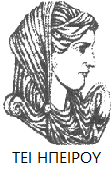 Ελληνική Δημοκρατία
Τεχνολογικό Εκπαιδευτικό Ίδρυμα Ηπείρου
Ακοολογία
Ενότητα 6 : Ακουστικά προκλητά δυναμικά εγκεφαλικού στελέχους (Μέρος Α’)
Ναυσικά Ζιάβρα
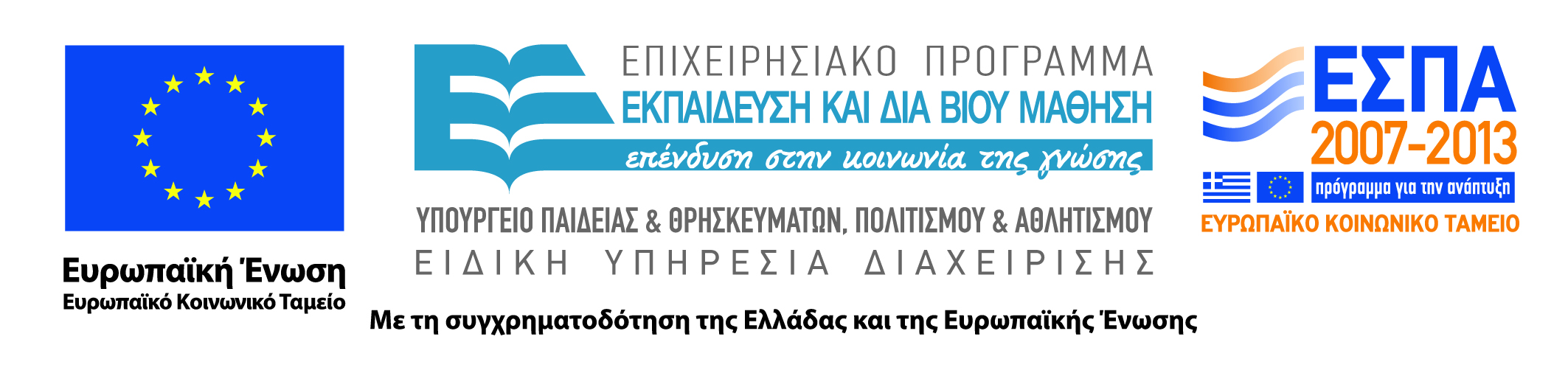 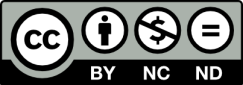 Ανοιχτά Ακαδημαϊκά Μαθήματα στο ΤΕΙ Ηπείρου
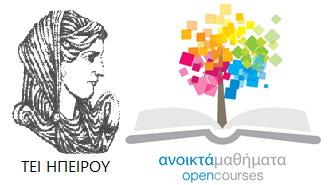 Τμήμα Λογοθεραπείας
Ακοολογία
Ενότητα 6: Ακουστικά προκλητά δυναμικά εγκεφαλικού στελέχους (Μέρος Α’)

Ναυσικά Ζιάβρα
Καθηγήτρια
Ιωάννινα, 2015
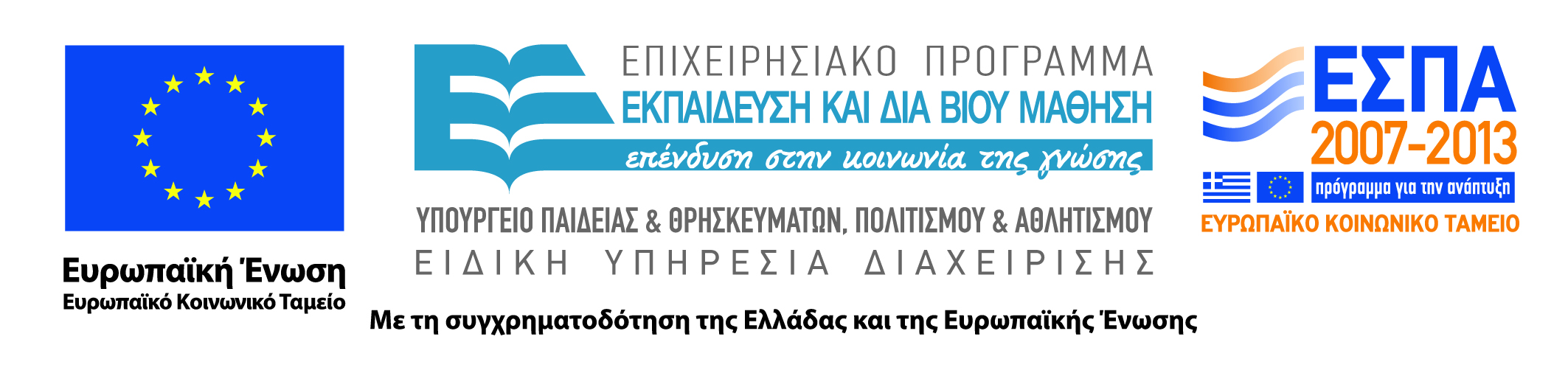 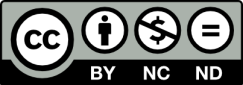 Άδειες Χρήσης
Το παρόν εκπαιδευτικό υλικό υπόκειται σε άδειες χρήσης Creative Commons. 
Για εκπαιδευτικό υλικό, όπως εικόνες, που υπόκειται σε άλλου τύπου άδειας χρήσης, η άδεια χρήσης αναφέρεται ρητώς.
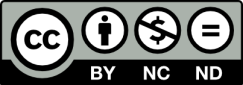 3
Χρηματοδότηση
Το έργο υλοποιείται στο πλαίσιο του Επιχειρησιακού Προγράμματος «Εκπαίδευση και Δια Βίου Μάθηση» και συγχρηματοδοτείται από την Ευρωπαϊκή Ένωση (Ευρωπαϊκό Κοινωνικό Ταμείο) και από εθνικούς πόρους.
Το έργο «Ανοικτά Ακαδημαϊκά Μαθήματα στο TEI Ηπείρου» έχει χρηματοδοτήσει μόνο τη αναδιαμόρφωση του εκπαιδευτικού υλικού.
Το παρόν εκπαιδευτικό υλικό έχει αναπτυχθεί στα πλαίσια του εκπαιδευτικού έργου του διδάσκοντα.
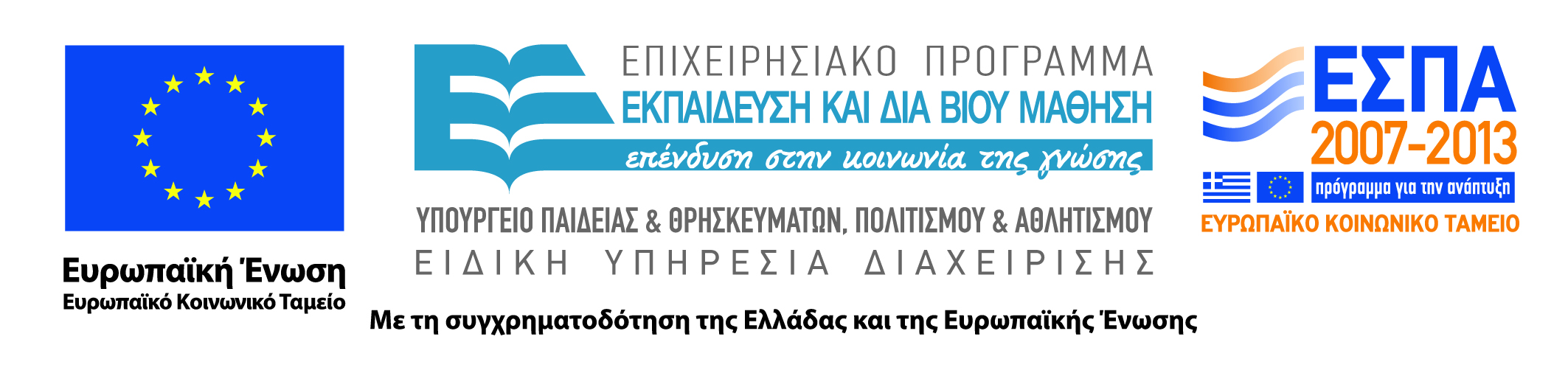 Σκοποί  ενότητας
Παρουσιάζεται η αντικειμενική μέθοδος ανίχνευσης της βαρηκοΐας
5
Περιεχόμενα ενότητας
Πηγές ABR
Steady state ABR
6
Πηγές ABR
Πηγές ABR
Κύμα Ι: Περιφερικό τμήμα ΑΝ
Κύμα ΙΙ: Κεντρικό τμήμα ΑΝ
Κύμα ΙΙΙ: Νευρώνες των Κοχλιακών πυρήνων
Κύμα ΙV: Σύμπλεγμα Άνω Ελαίας
Κύμα V: Έξω Λημνίσκος - Κάτω διδύμιο
Πηγές ABR (2)
Τα μέρη του κύματος
9
Πηγές ABR (3)
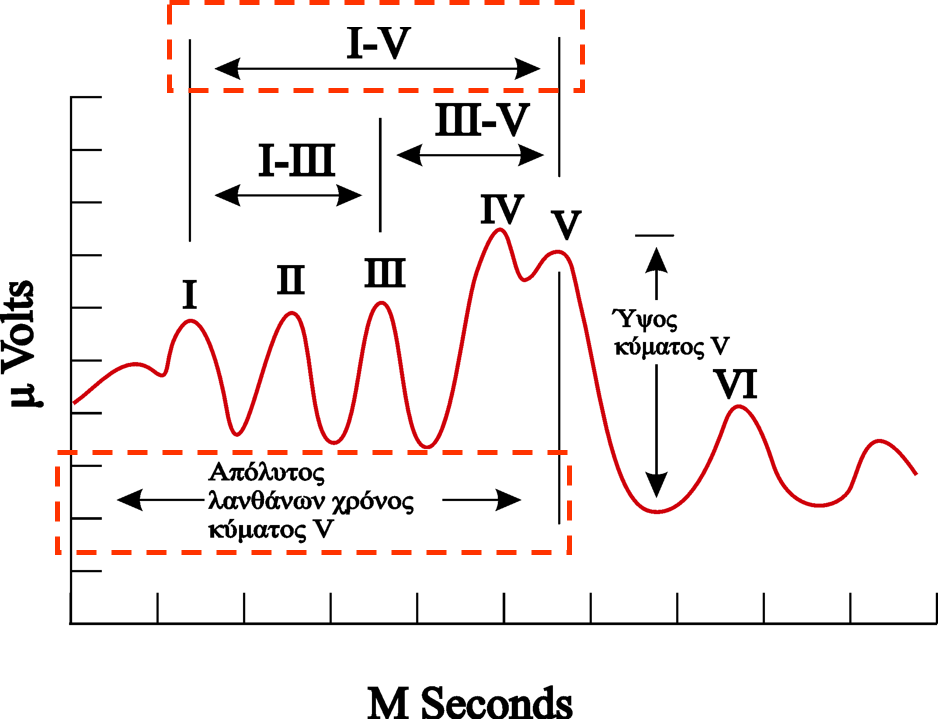 Συμβατικά - Standard ABR
10
Διαγνωστικές δυνατότητες
Πρώιμα προκλητά δυναμικά του εγκεφαλικού στελέχους
Προσδιορισμός ουδού ακουστικότητας με προσέγγιση περίπου 10 dB HL για τις συχνότητες 500, και 1000 έως 3000 Ηz.
Διαφορική διάγνωση Κοχλιακής - οπισθοκοχλιακής βλάβης, Ακουστικής νευροπάθειας. Χρησιμοποιούμε Tone burst για τη συχνότητα των 250 και 500 Hz και Clicks για τις υπόλοιπες συχνότητες.
11
Προετοιμασία εξεταζόμενου πριν την εκτέλεση των ABR
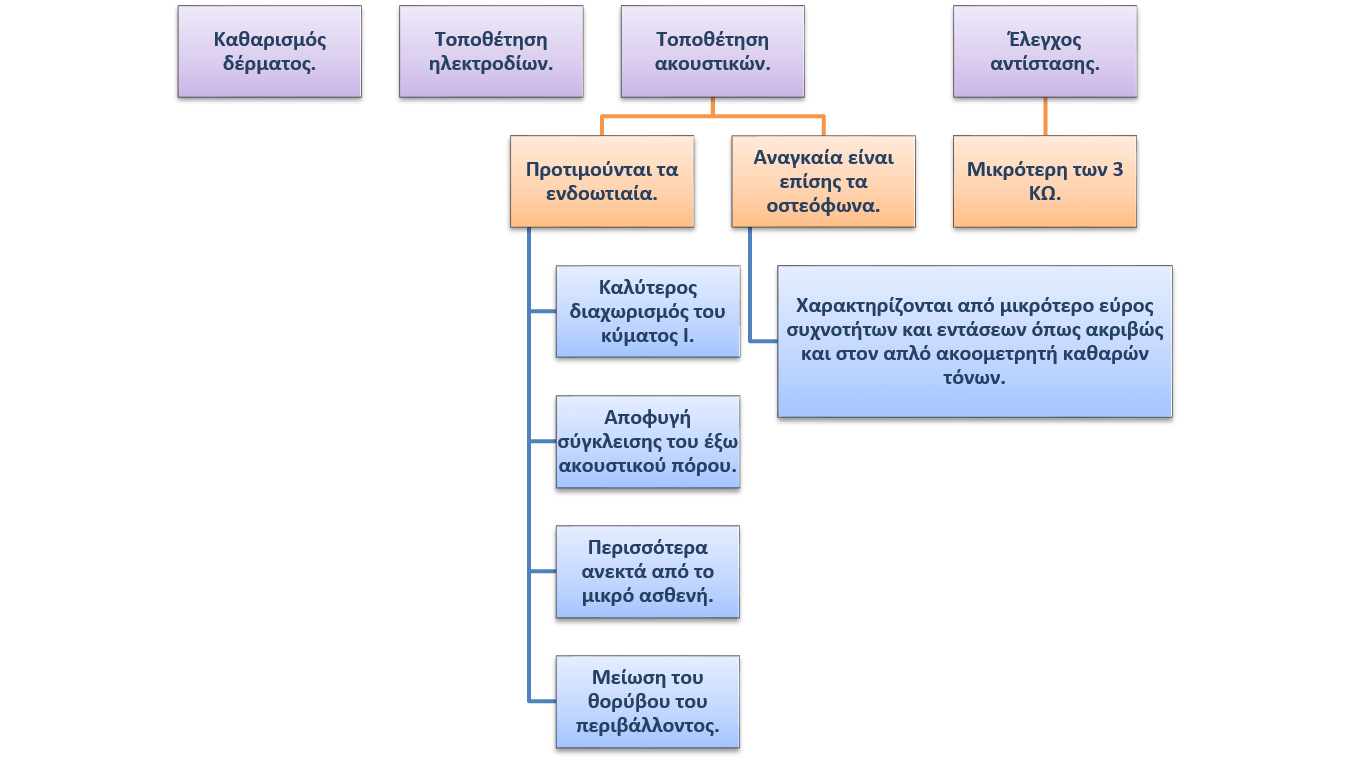 12
Ακουστικά
Ακουστικά ενδωτιαίου τύπου
13
Ηλεκτρόδια
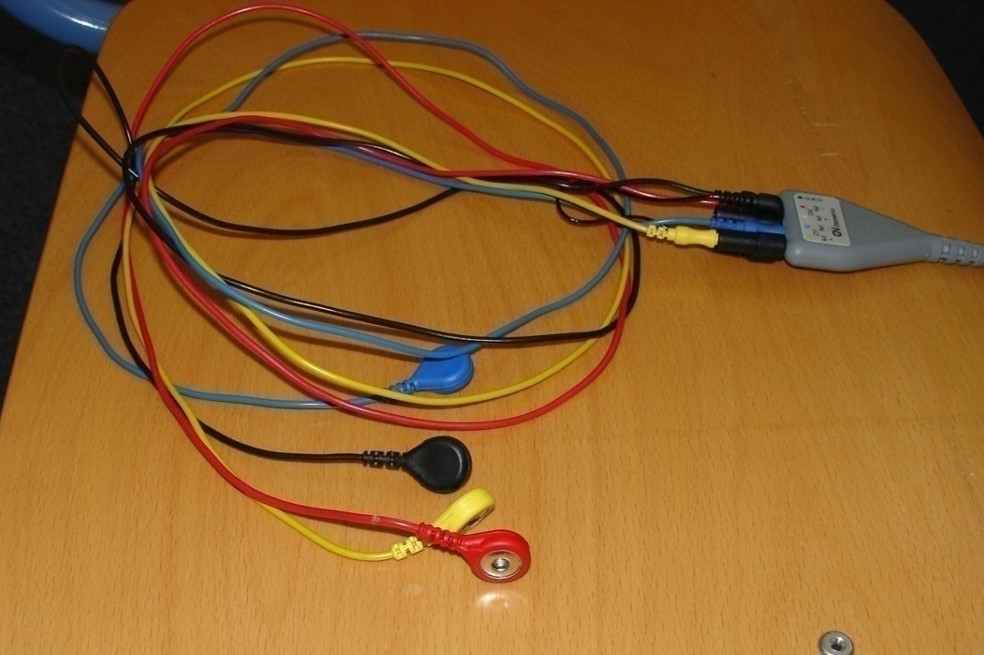 Ηλεκτρόδια ABR
14
Κυματομορφές ABR
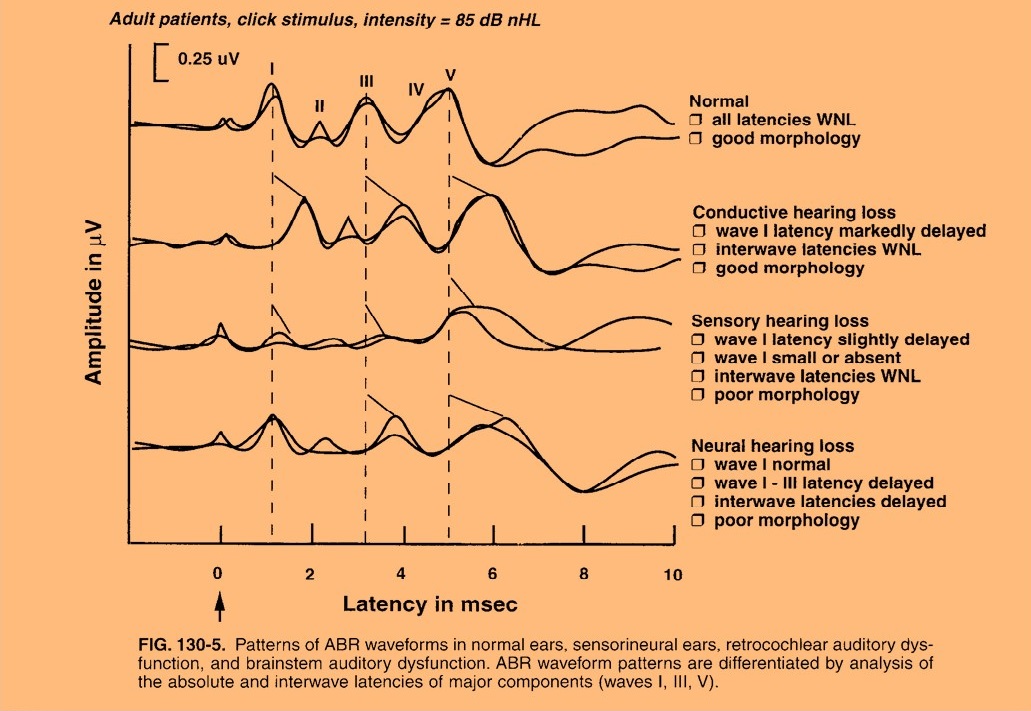 Τύποι κυματομορφών ABR
15
Κυματομορφές ABR (2)
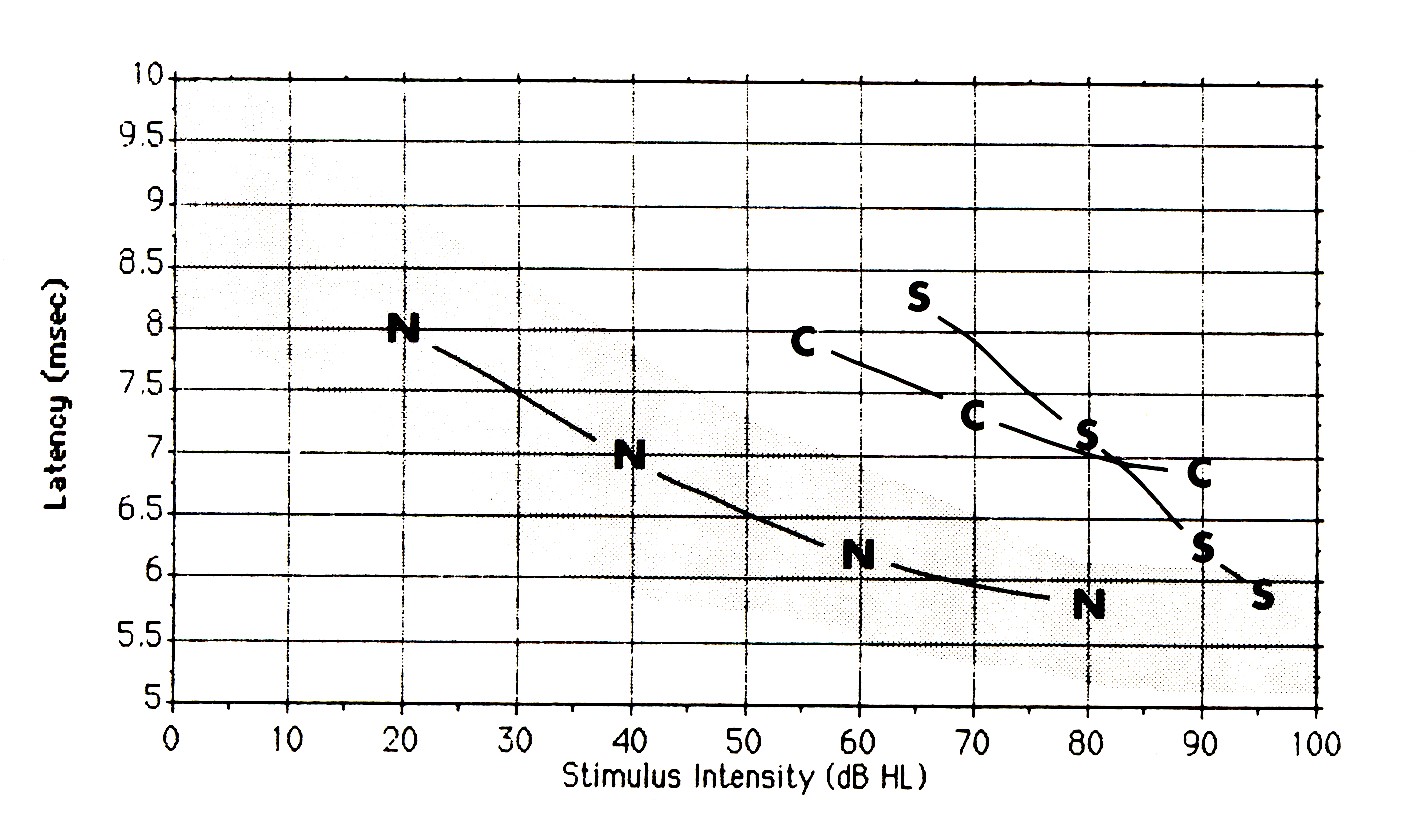 ΑΒR - Σχέση λανθάνοντα χρόνου κύματος V και έντασης ηχητικού ερεθίσματος
16
Steady state ABR
Steady state ABR (ASSR)
Αποτελούν εξέλιξη των ABR που χρησιμοποιείται για τον έλεγχο της ακοής σε νεογνά βρέφη και παιδιά με διαφορετική όμως φιλοσοφία.
Steady state ABR (ASSR) (2)
Τα πλεονεκτήματα τους έναντι των συμβατικών ABR είναι:
Προσδιορίζουν οδούς ακουστικότητας ανά συχνότητα σε αντίθεση με τα συμβατικά που μας δίνουν μια σχετικά αδρή περιγραφή της ακουστικότητας κυρίως για τις συχνότητες 1000 έως 3000 Hz (για ερεθίσματα τύπου click).
19
Steady state ABR (ASSR) (3)
Με τα συμβατικά ΑΒR μπορούμε να ελέγξουμε βαρηκοΐες μέχρι 90-100 dB nHL ανάλογα με τις προδιαγραφές της συσκευής, ενώ με τα ASSR μπορεί να φθάσουμε μέχρι 120 dB HL. 
Συμβάλλουν ουσιαστικά στην επιλογή του τρόπου αντιμετώπισης των μεγάλου βαθμού βαρηκοϊών (90-120 dB HL) στα βρέφη, (ΑΚΟΥΣΤΙΚΑ ή ΚΟΧΛΙΑΚΑ ΕΜΦΥΤΕΥΜΑΤΑ).
20
Βιβλιογραφία
Νάσιος, Γ., Ζιάβρα, Ν., και Παπαδημητρίου, Ε. (2011). Netter’s Εικονογραφημένο Εγχειρίδιο Ανατομίας, Λόγου, Κατάποσης και Ακοής. D.H., McFarrland, Γενική Επιμέλεια της Ελληνικής Έκδοσης. Ιατρικές Εκδόσεις Πασχαλίδη.
Ζιάβρα, Ν., Σκεύας Α. (2009). Ωτορινολαρυγγολογία: Στοιχεία Ανατομίας Φυσιολογίας και Παθολογίας. University Studio Press.
Τρίμμης, N.,  Ζιάβρα, N. (2013). Εισαγωγή στις διαταραχές επικοινωνίας. Noma Anderson, George Shames. Επιμέλεια ελληνικής έκδοσης. Ιατρικές εκδόσεις Πασχαλίδη.
Bailey, B., Calhoun, K.(2010). Άτλας χειρουργικής κεφαλής και τραχήλου - ωτορινολαρυγγολογία.  Εκδόσεις: Broken Hill Publishers LTD.
Ζιάβρα, Ν. (2001) Η συμβολή των ωτοακουστικών εκπομπών τύπου προϊόντων παραμόρφωσης στη διάγνωση των κοχλιακών τύπου βαρηκοϊών, Διδακτορική διατριβή, Πανεπιστήμιο Ιωαννίνων, Ιατρική σχολή, Ιωάννινα.
Σημείωμα Αναφοράς
Ζιάβρα, Ναυσικά. (2015). Ακοολογία. Τεχνολογικό Ίδρυμα Ηπείρου. 
Διαθέσιμο από τη δικτυακή διεύθυνση http://eclass.teiep.gr/courses/LOGO141/ 


Έκδοση: 1.0 Ιωάννινα, 2015.
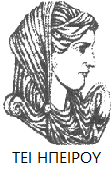 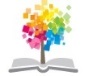 ΑΚΟΟΛΟΓΙΑ, Ενότητα 6, ΤΜΗΜΑ ΛΟΓΟΘΕΡΑΠΕΙΑΣ, ΤΕΙ ΗΠΕΙΡΟΥ - Ανοιχτά Ακαδημαϊκά Μαθήματα στο ΤΕΙ Ηπείρου
22
Σημείωμα Αδειοδότησης
Το παρόν υλικό διατίθεται με τους όρους της άδειας χρήσης Creative Commons Αναφορά Δημιουργού-Μη Εμπορική Χρήση-Όχι Παράγωγα Έργα 4.0 Διεθνές [1] ή μεταγενέστερη. Εξαιρούνται τα αυτοτελή έργα τρίτων π.χ. φωτογραφίες, Διαγράμματα κ.λ.π., τα οποία εμπεριέχονται σε αυτό και τα οποία αναφέρονται μαζί με τους όρους χρήσης τους στο «Σημείωμα Χρήσης Έργων Τρίτων».
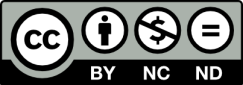 Ο δικαιούχος μπορεί να παρέχει στον αδειοδόχο ξεχωριστή άδεια να  χρησιμοποιεί το έργο για εμπορική χρήση, εφόσον αυτό του  ζητηθεί.
[1]
http://creativecommons.org/licenses/by-nc-nd/4.0/deed.el
Τέλος Ενότητας
Επεξεργασία: Δημήτρης Σουραβλιάς
Ιωάννινα, 2015
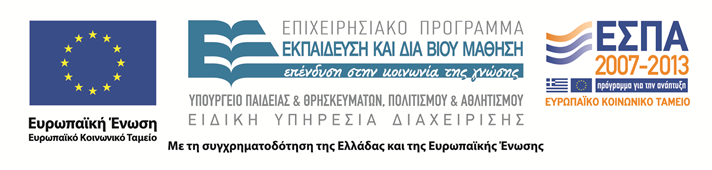 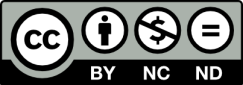 Σημειώματα
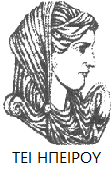 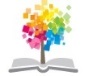 ΑΚΟΟΛΟΓΙΑ, Ενότητα 6, ΤΜΗΜΑ ΛΟΓΟΘΕΡΑΠΕΙΑΣ, ΤΕΙ ΗΠΕΙΡΟΥ - Ανοιχτά Ακαδημαϊκά Μαθήματα στο ΤΕΙ Ηπείρου
25
Διατήρηση Σημειωμάτων
Οποιαδήποτε  αναπαραγωγή ή διασκευή του υλικού θα πρέπει  να συμπεριλαμβάνει:

το Σημείωμα Αναφοράς
το  Σημείωμα Αδειοδότησης
τη Δήλωση Διατήρησης Σημειωμάτων
το Σημείωμα Χρήσης Έργων Τρίτων (εφόσον υπάρχει) 

μαζί με τους συνοδευόμενους υπερσυνδέσμους.
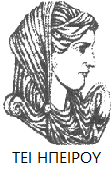 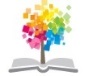 ΑΚΟΟΛΟΓΙΑ, Ενότητα 6, ΤΜΗΜΑ ΛΟΓΟΘΕΡΑΠΕΙΑΣ, ΤΕΙ ΗΠΕΙΡΟΥ - Ανοιχτά Ακαδημαϊκά Μαθήματα στο ΤΕΙ Ηπείρου
26
Τέλος Ενότητας
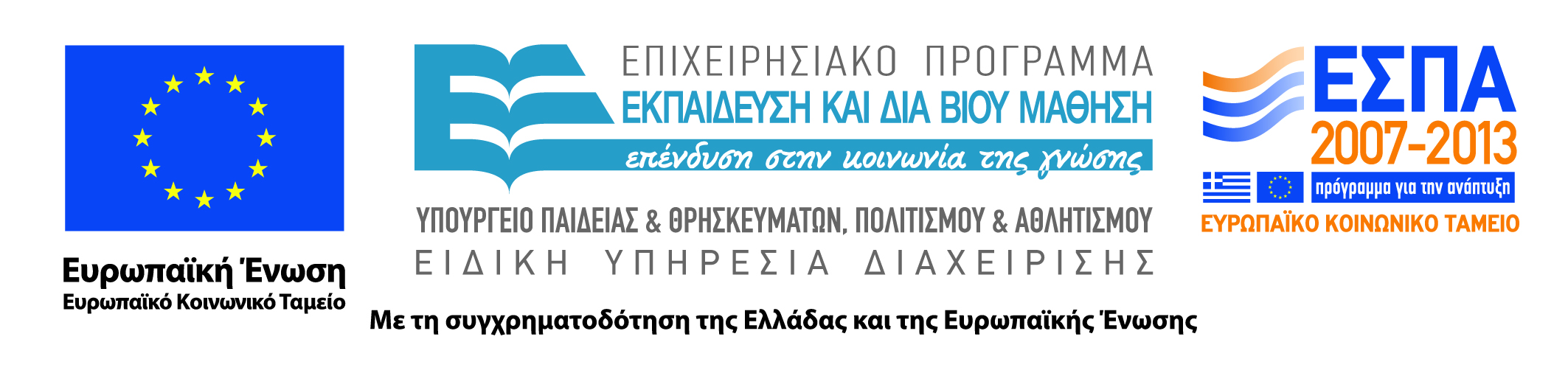 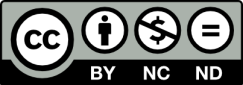